Celebrating the Past:Treasures from theRoyal College of Music Collections6 April 2011
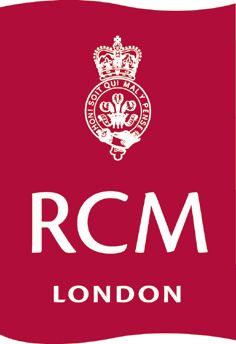 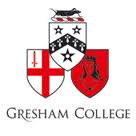 Ingrid Elizabeth Pearson
Deputy Head, Graduate School
Royal College of Music, London
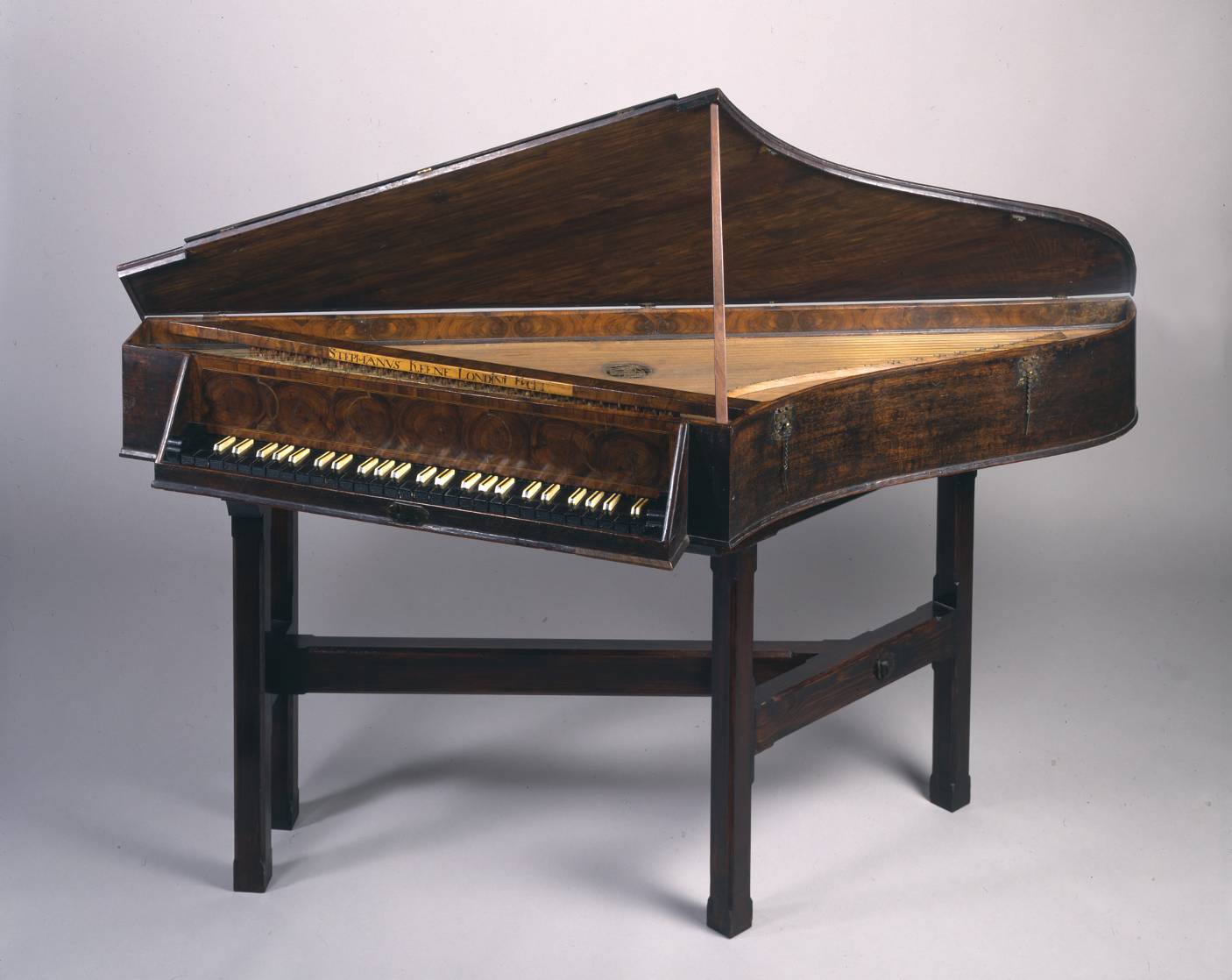 Spinet by Stephen Keene RCM 179
first pages of Doctor Bulls GrowndsRCM 2093
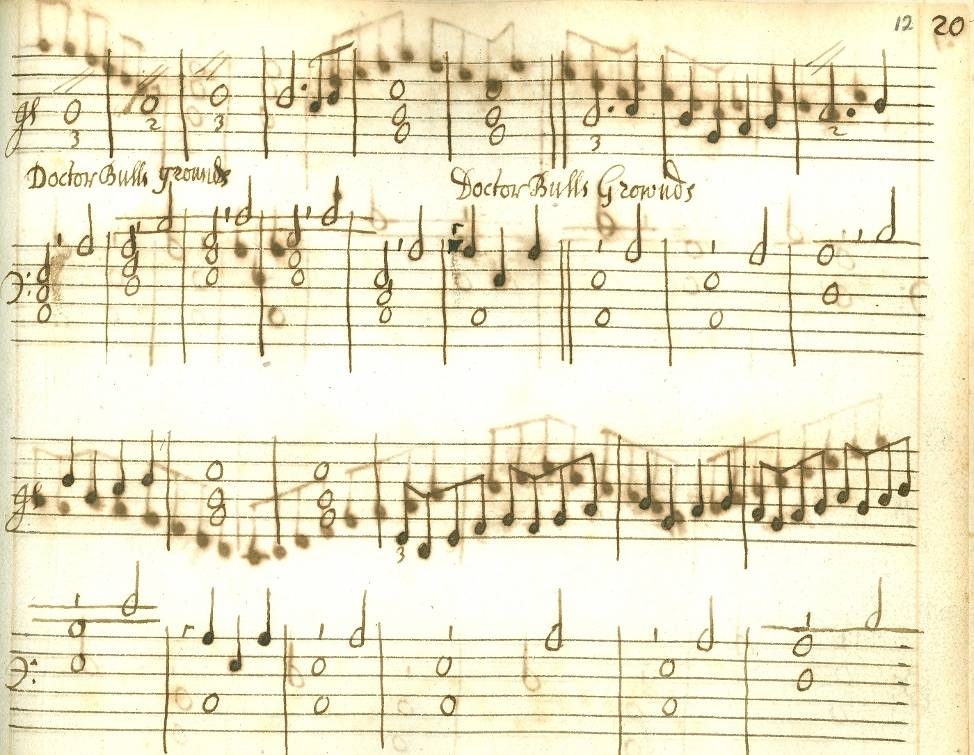 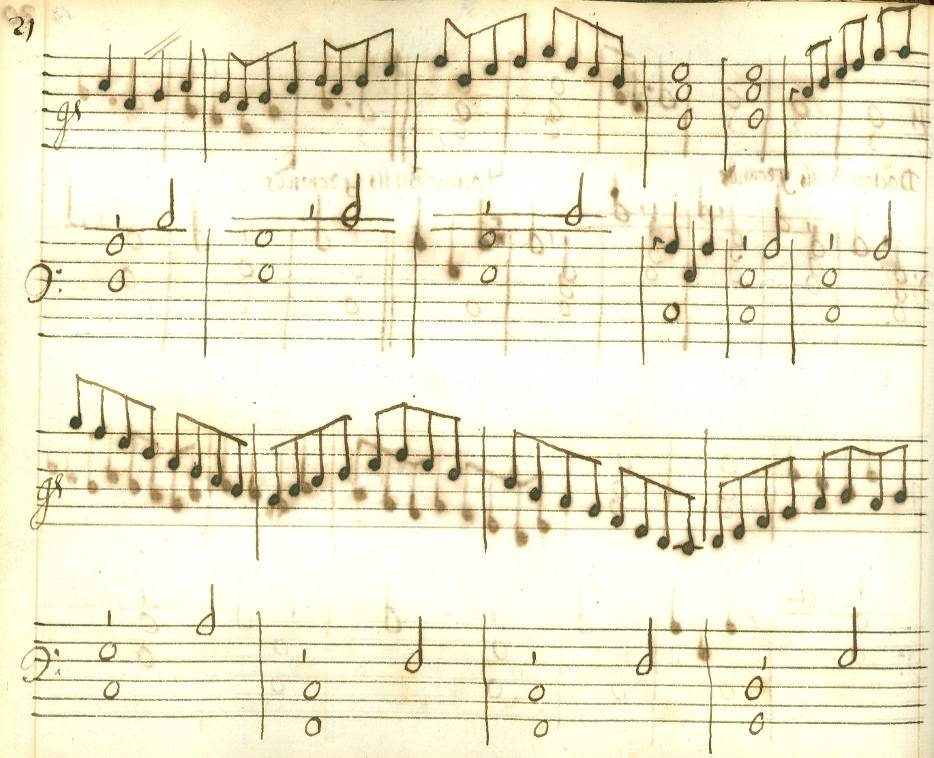 Royal College of Music 2011
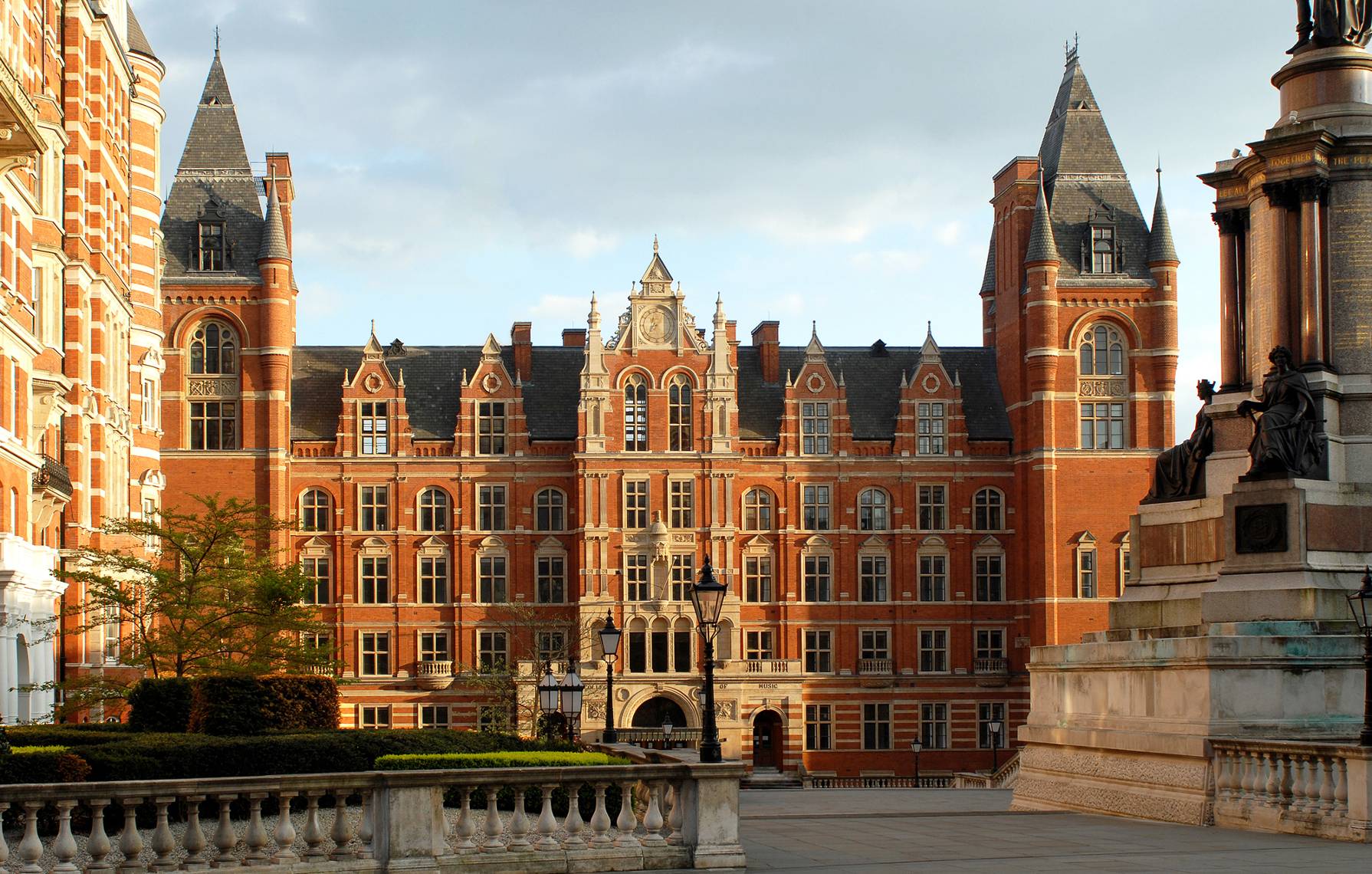 Sir George Grove and his colleagues8 July 1890
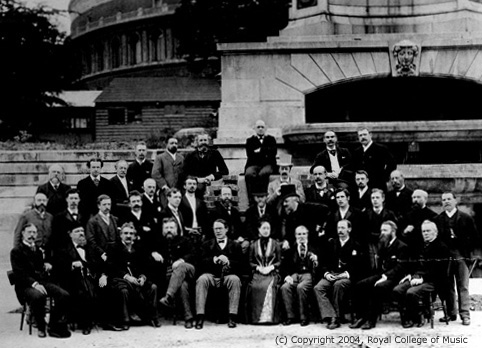 Prince Consort Roadat theState openingof Blomfield’s new RCM building2 May1894
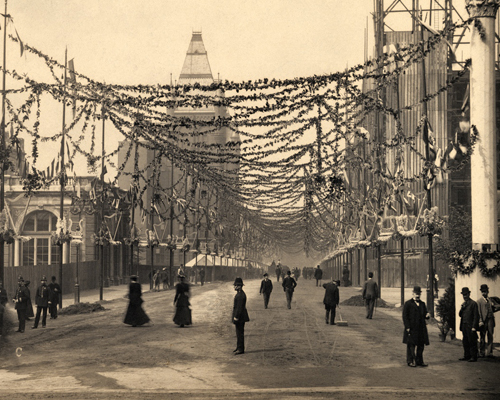 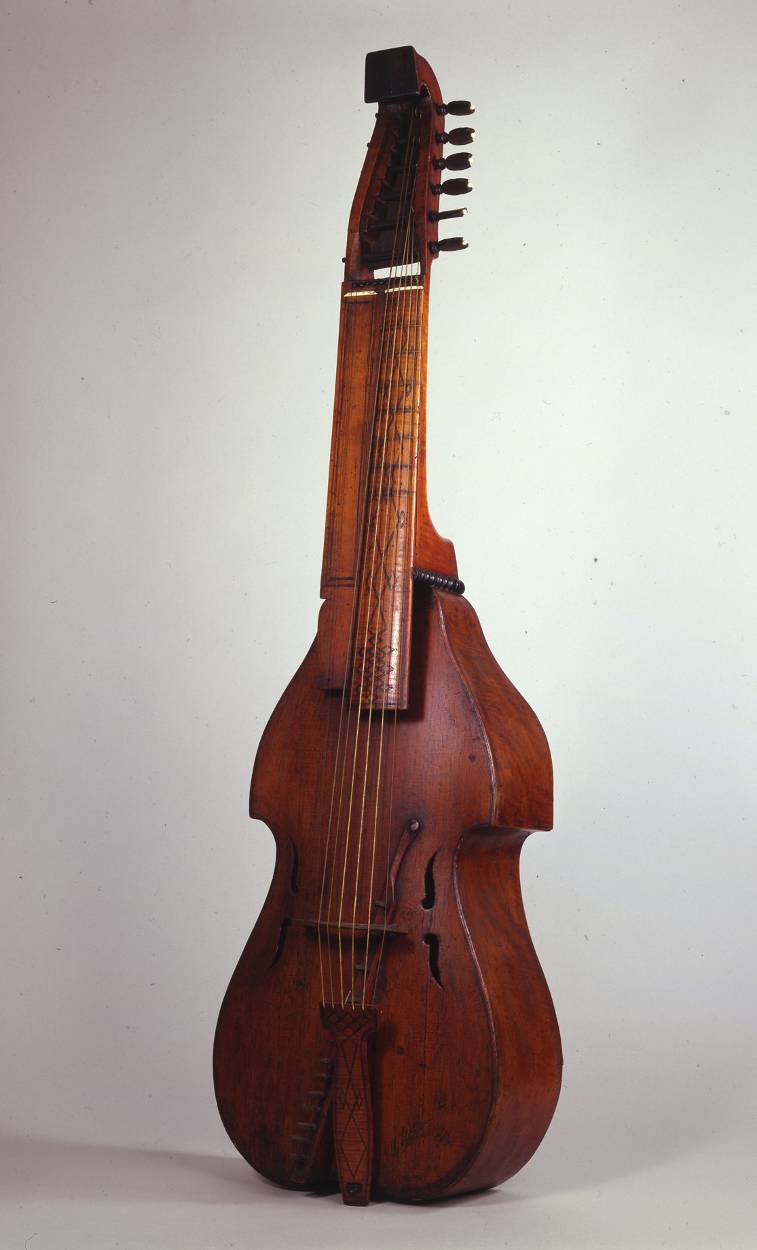 BarytonbyMagnus FeldlenRCM 204
Joseph Haydnby Thomas Hardy 1791
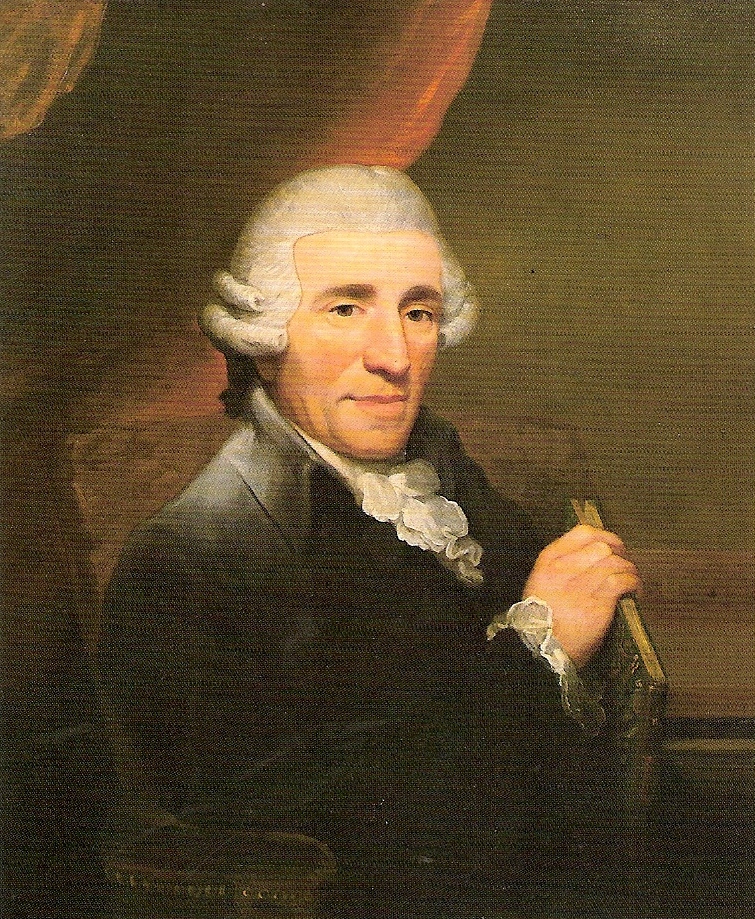 Square piano by Collard & CollardRCM 313
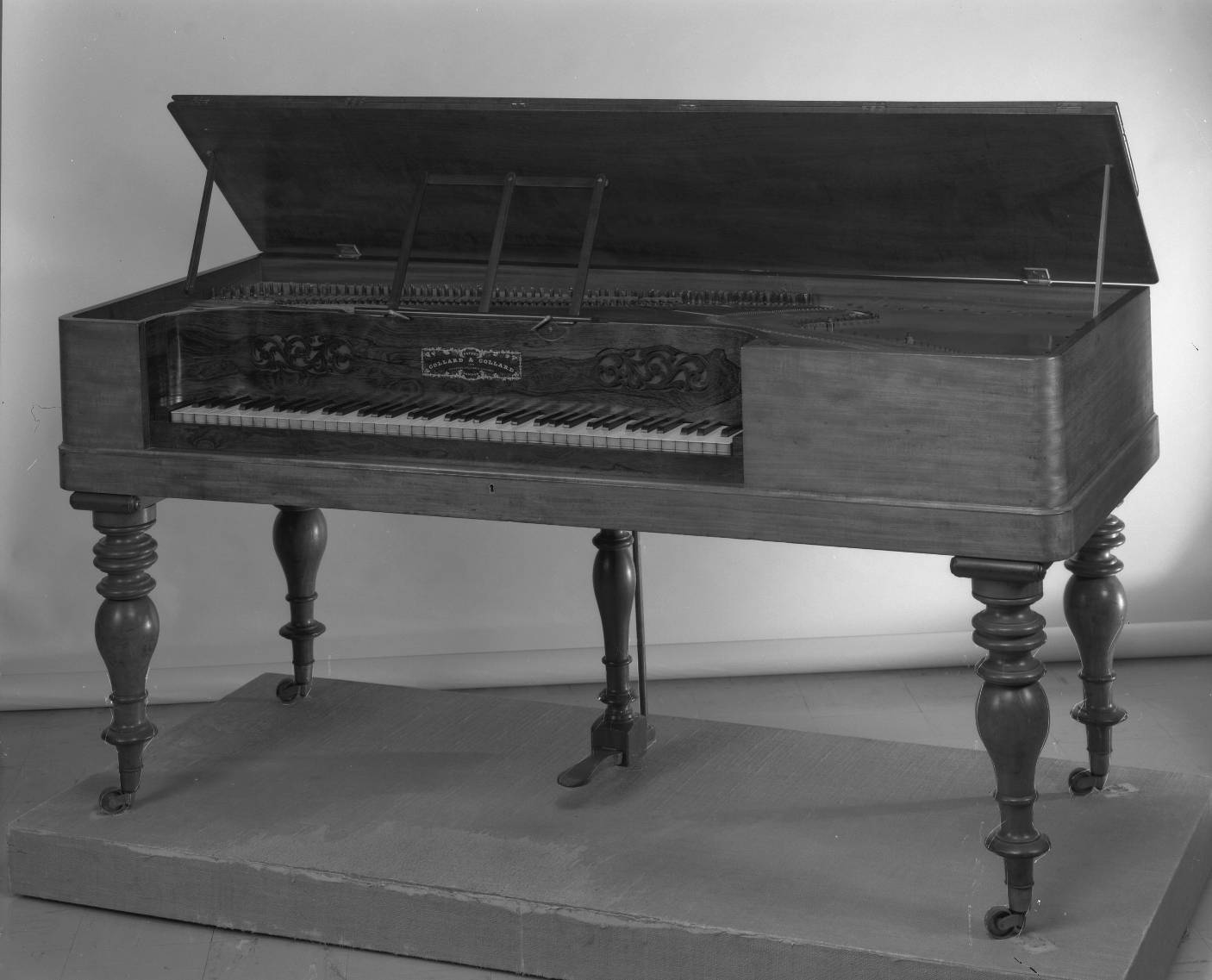 Sir Edward Elgar’s tenor tromboneRCM 219
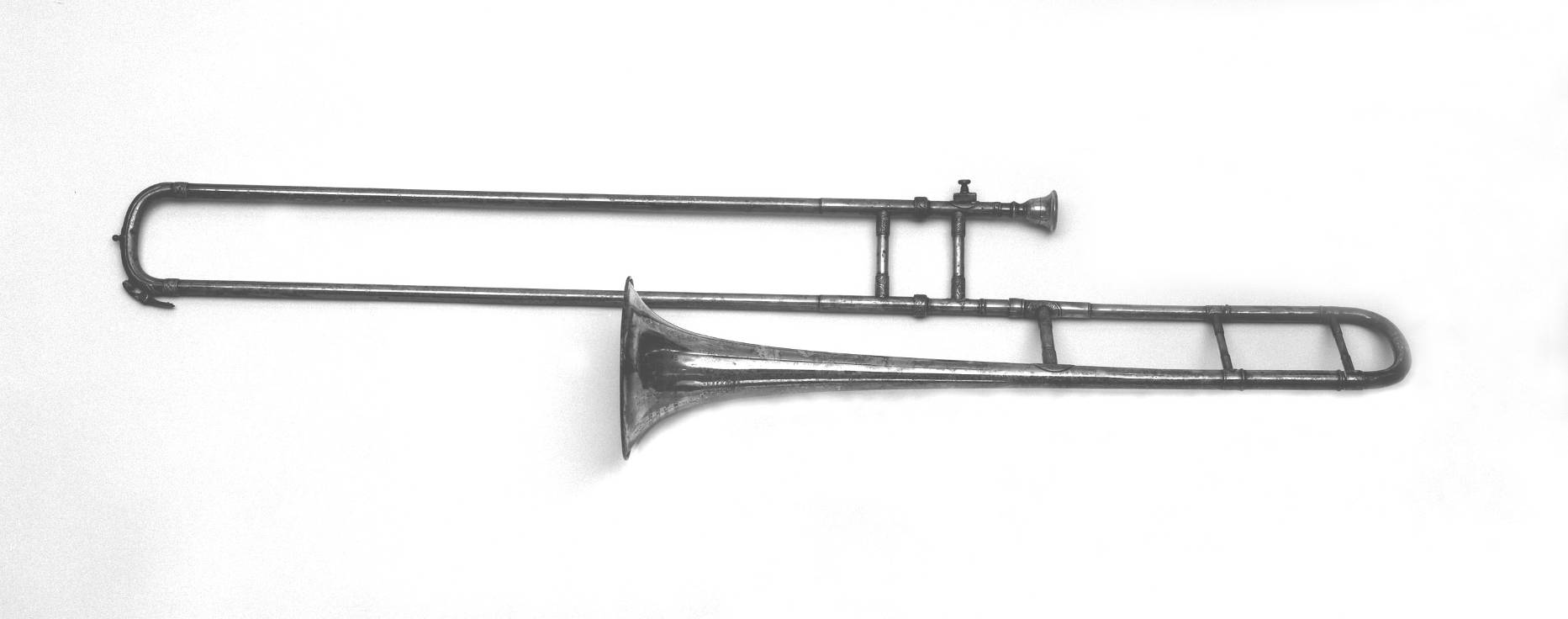 Farinelli by Bartolommeo Nazari 1734
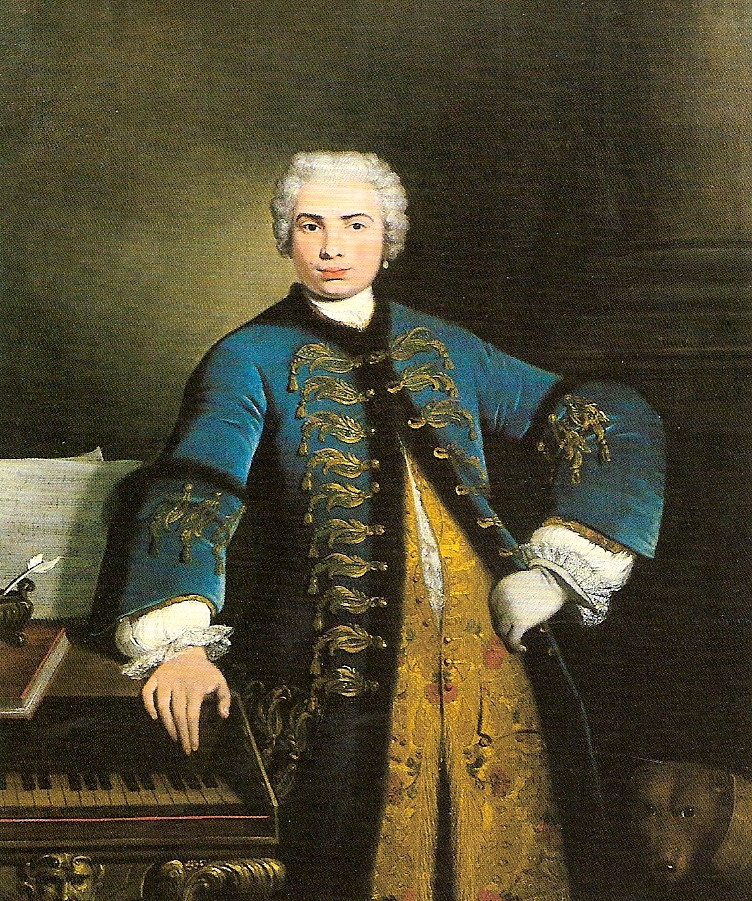 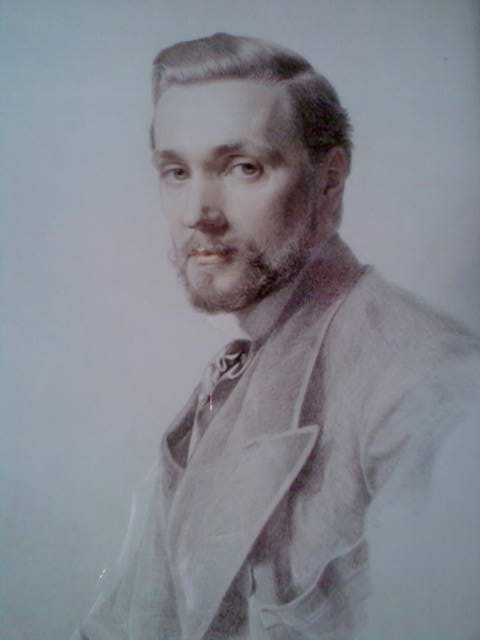 Sir GeorgeHunterDonaldsonbyFrederick Sandys1878
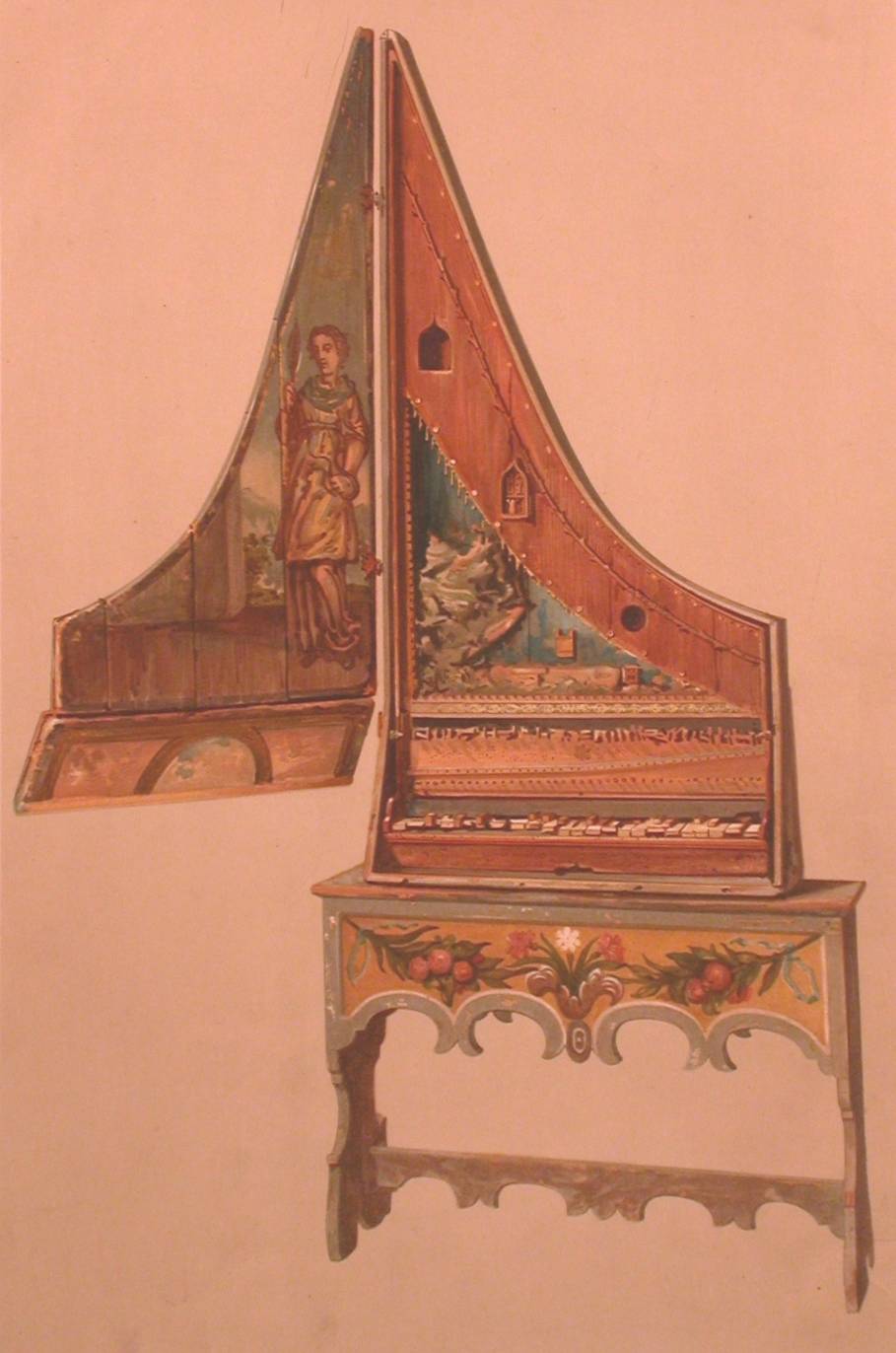 Clavicytherium c. 1480RCM 1as itappeared in Donaldson’s own catalogueof 1894
L to R:Jakob Denner treble recorderRCM 63G. H. Schererclarinet in DRCM 101J. W. Oberlender treble recorderRCM 96
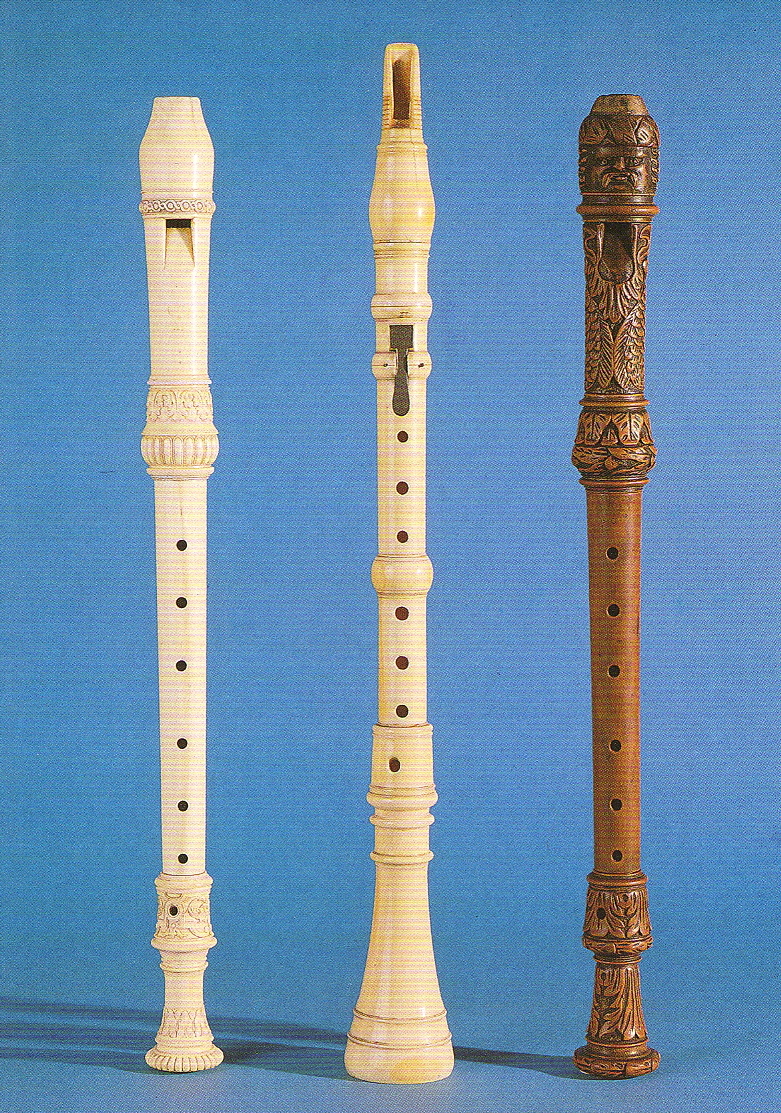 Basset hornsL to R: anon c. 1800 RCM 87Griesbacher c 1800 RCM 242Doleisch 1803 RCM 90
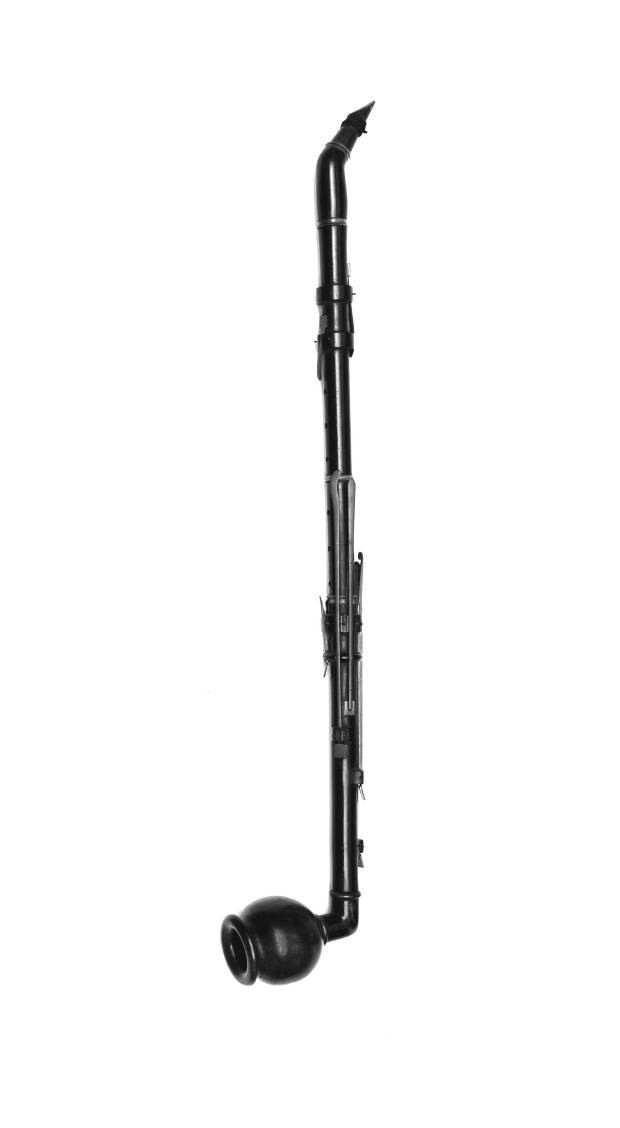 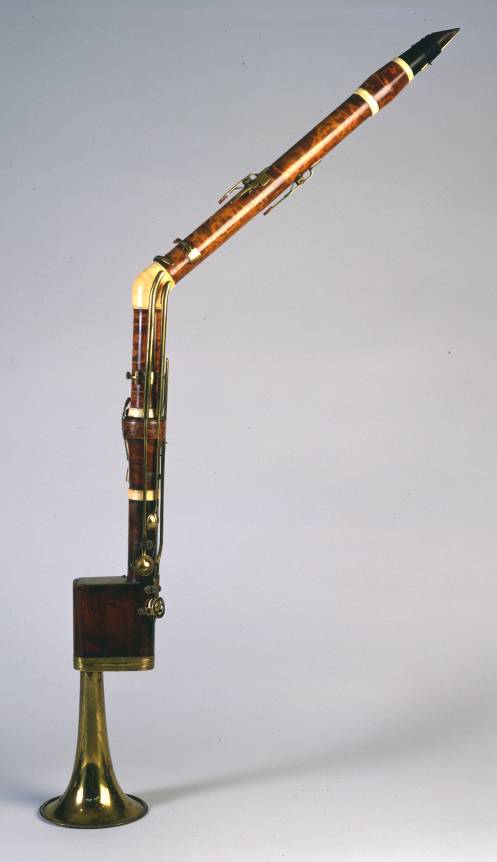 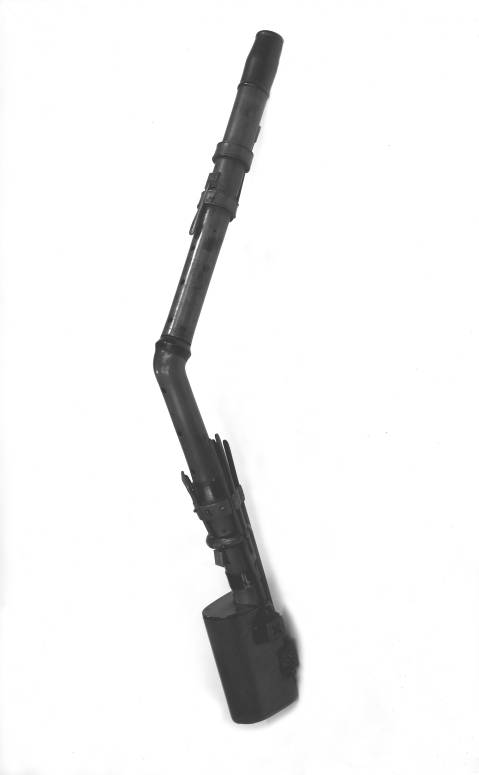 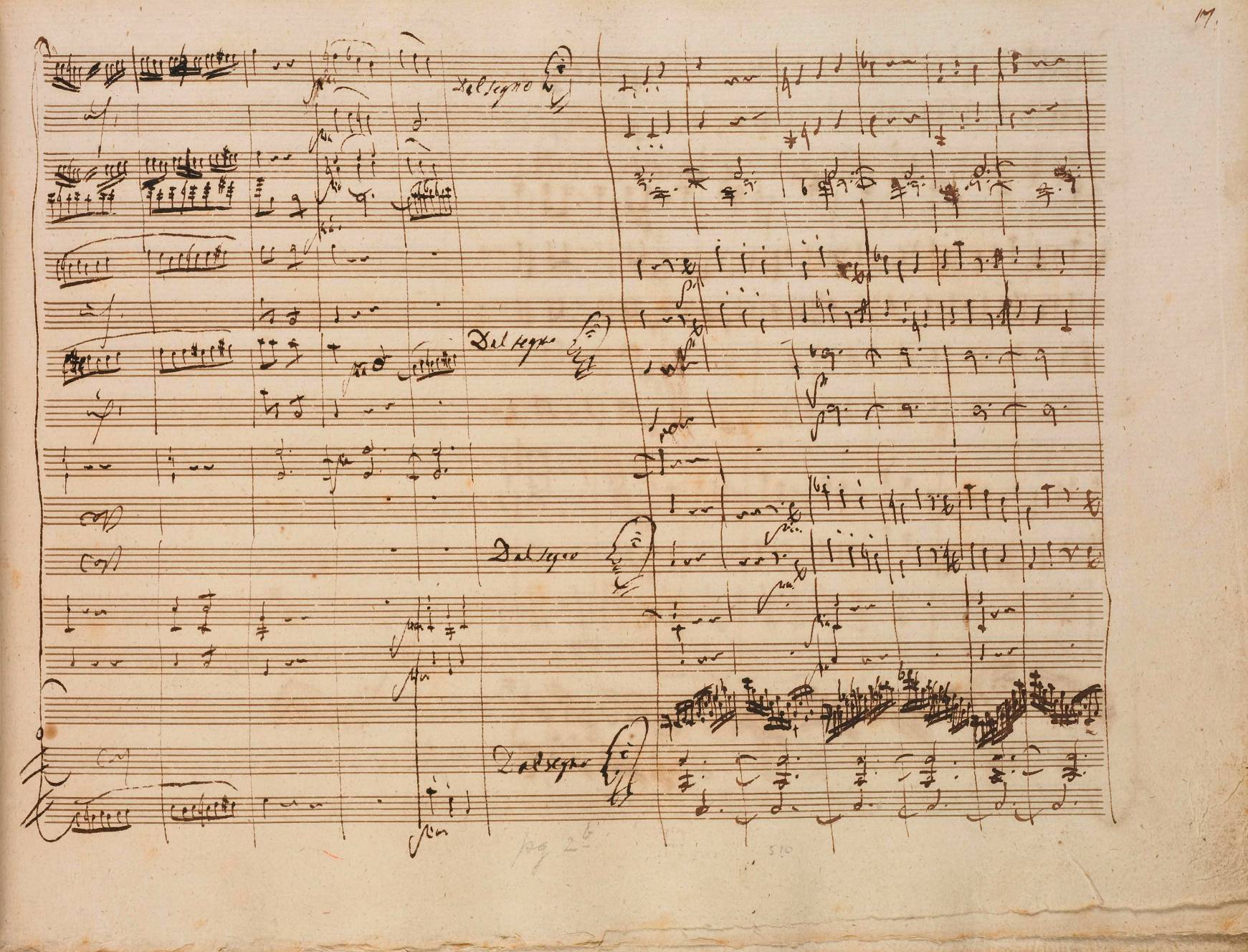 K 491iRCM MS402
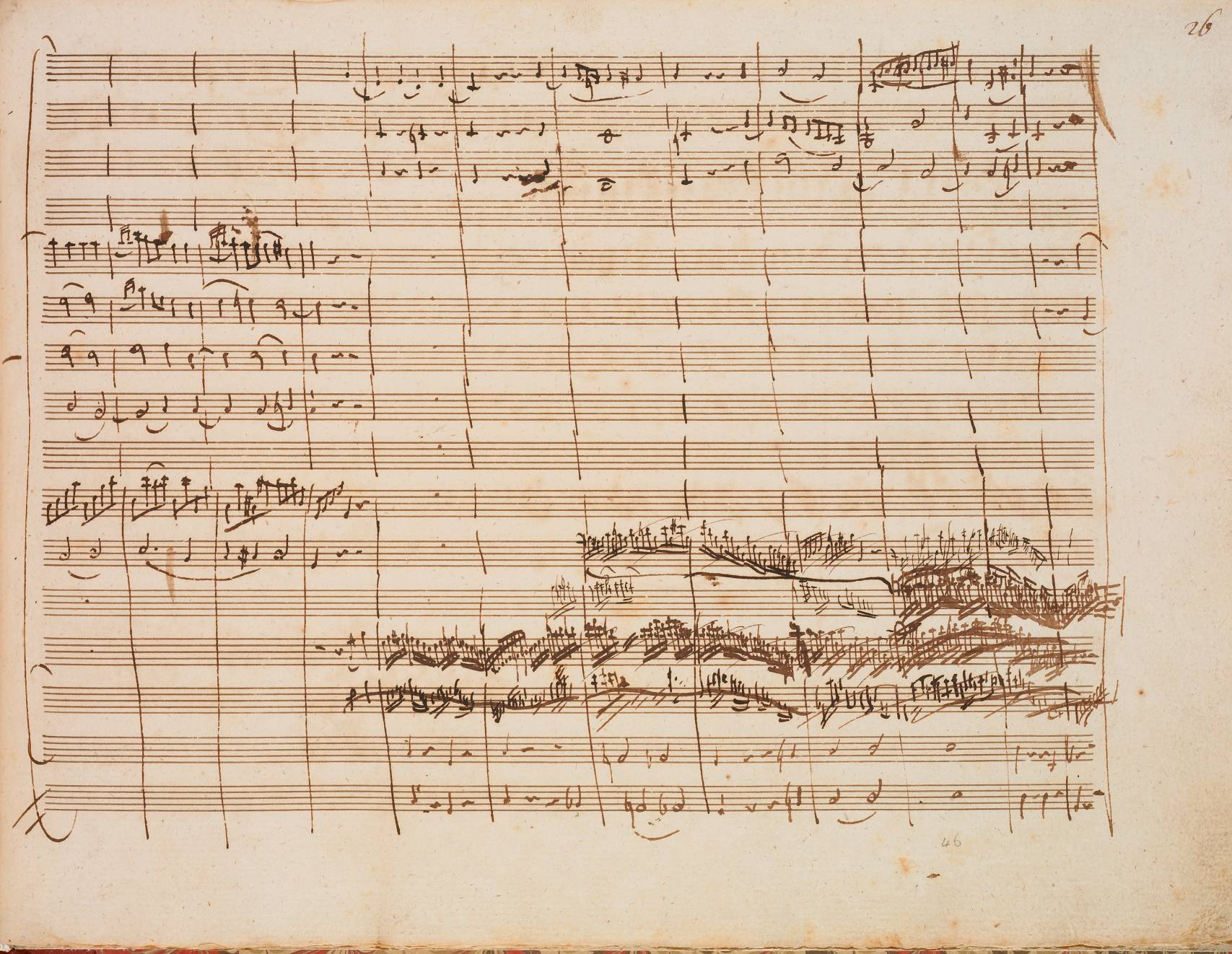 K 491iii RCM MS402
The Clarinet Instructor c. 1772
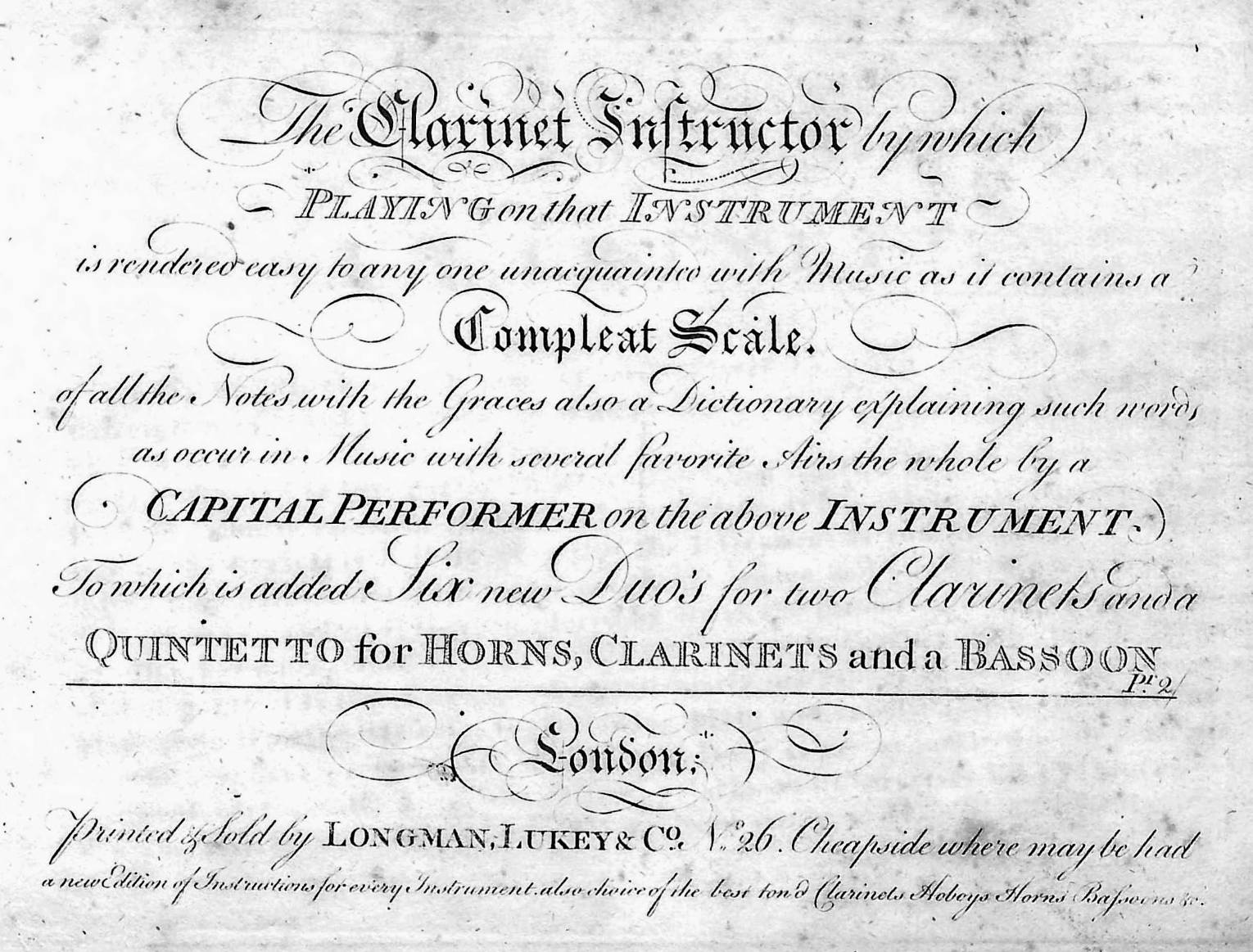 The Clarinet Instructor c. 1772
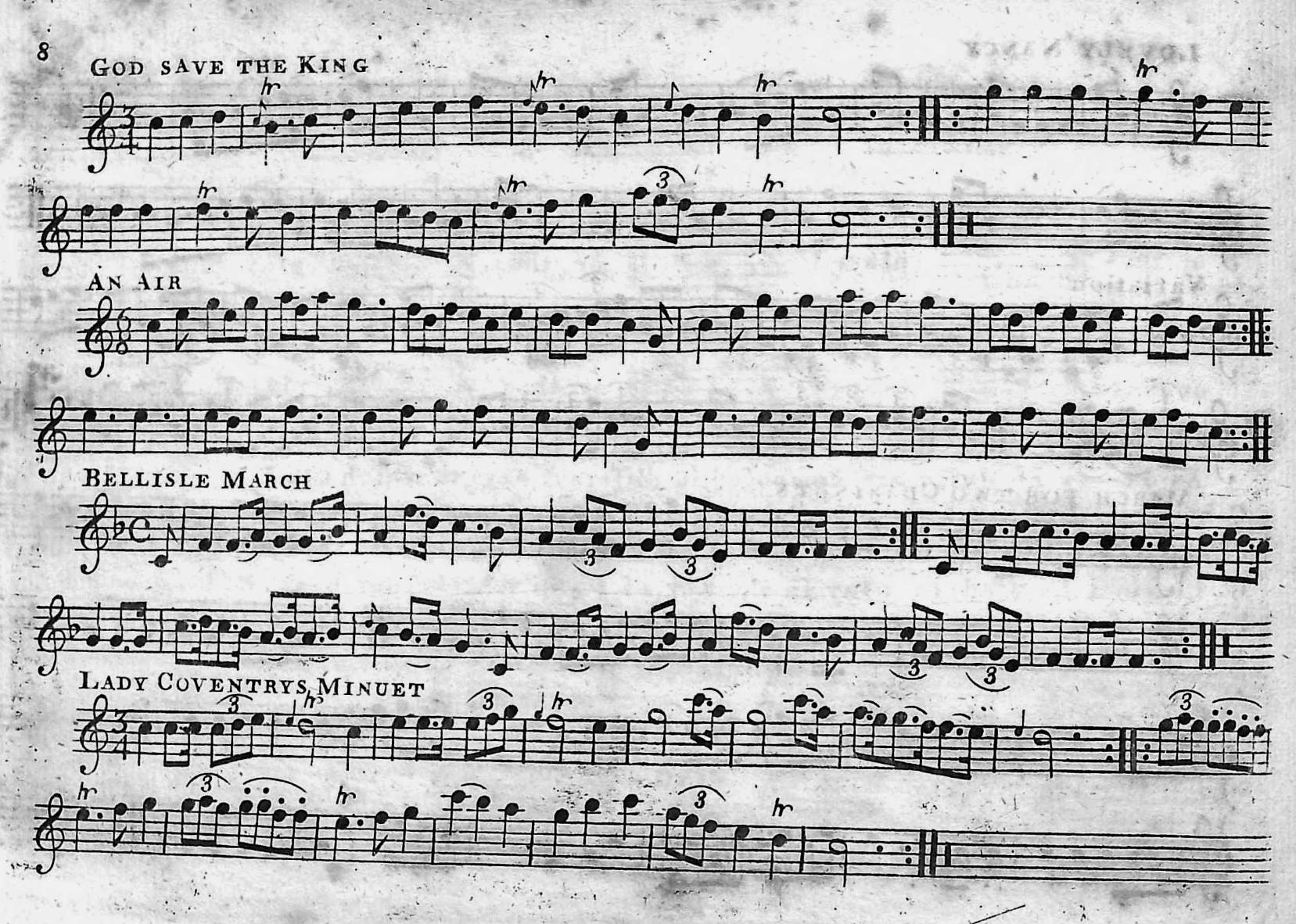 Sir Thomas GreshambyAnthonis Morvan Dashorst1564RijksmuseumAmsterdamSK-A-3118
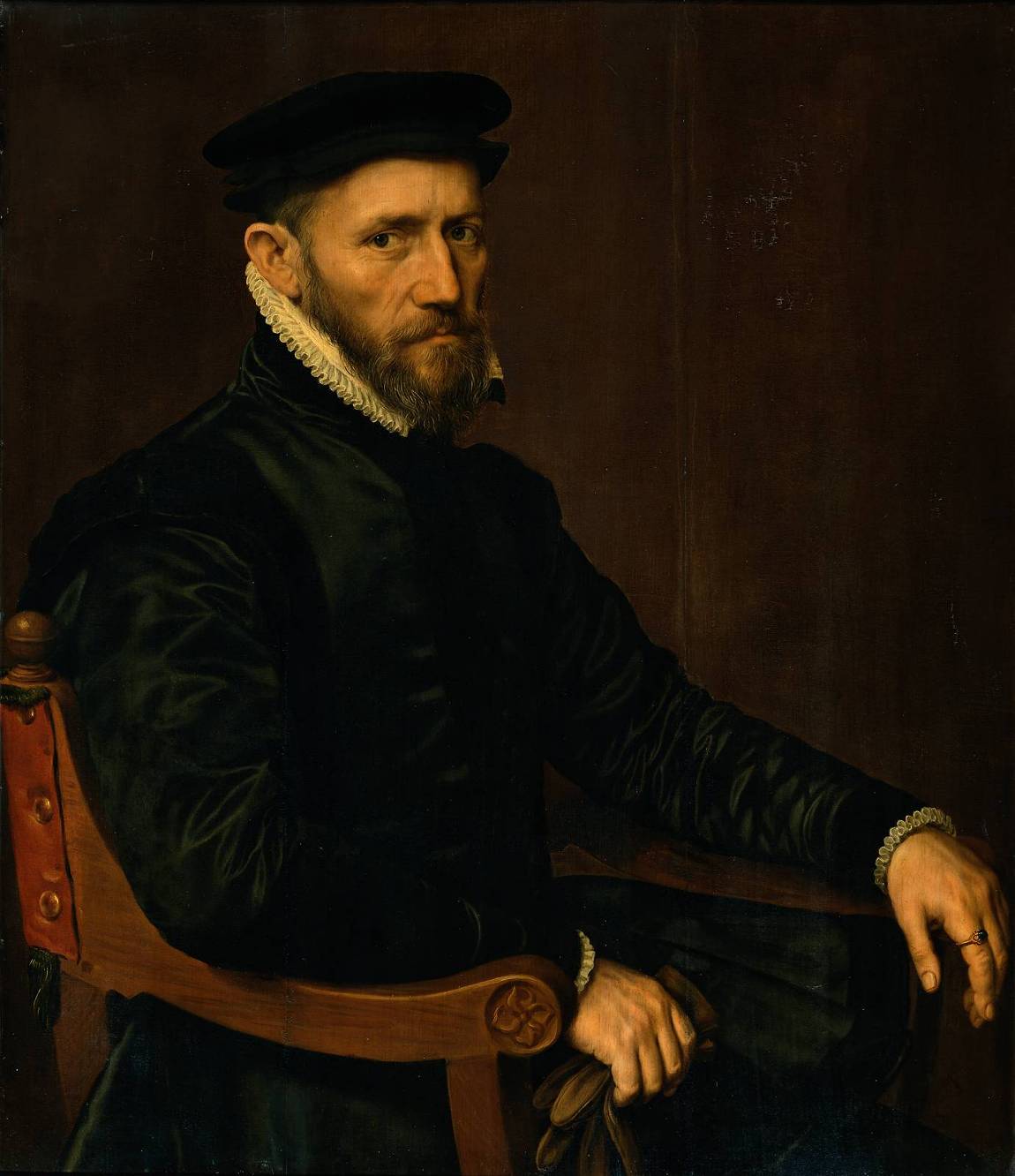